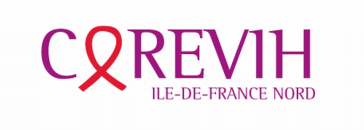 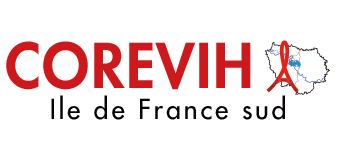 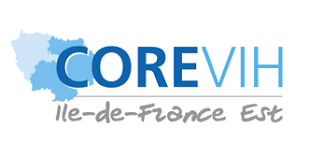 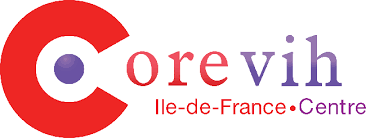 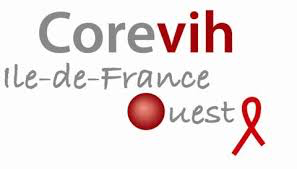 Commission InterCOREVIH"Rapprochement Ville-Hôpital"    COM n°5Pilote COREVIH IDF Nord   Dr Sophie LOPES - médecin généraliste 6 juin 2018
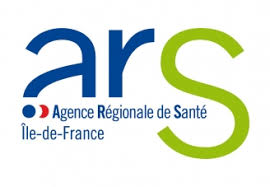 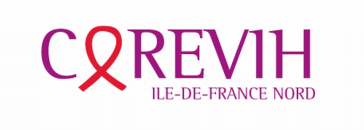 Promouvoir et faciliter le suivi conjoint ville/hôpital des PVVIH
Commission réunie régulièrement entre 2015 et 2018 
Réflexion initiale : création de réseau ville/hôpital 
Obstacles : échelle régionale ++,  difficultés de mobilisation dans le temps des MG à des soirées de formation 

3 projets principaux entre fin 2015 et 2018  : 
Etat des lieux sur le suivi des PVVIH : enquêtes patients, médecins (généralistes et hospitaliers) et pharmaciens 
Enquête-action de promotion du suivi alterné ville / hôpital 
Création d’un outil internet d’aide pour le médecin généraliste au suivi alterné
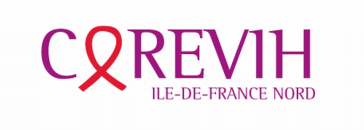 1.a - Patients
630 patients inclus dans 13 centres hospitaliers franciliens en janvier 2016, âge moyen 49 ans, suivi moyen 14,8 ans 
Auto questionnaire 
MG déclaré comme MT dans 85 %
Recours au MG > 3 fois par an pour 41 % des patients
43,5 % des patients ignoraient que le MG pouvaient renouveler les ARV
47,4 % des patients déclaraient être d’accord avec un suivi annuel hospitalier en relai du MG
Réalisation examens en ville OR 2,7
Avoir déjà eu une prescription d’ARV par le MG, OR 1,8
Parmi non : 75 % préféraient un suivi hospitalier exclusif
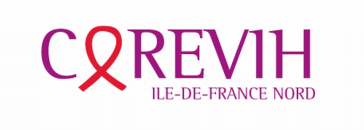 1.b – Médecins
Médecins hospitaliers
102 MH franciliens (13 centres hospitaliers) 
52,6 % ne suivent pas les patients en alternance avec le MG (vs 47 %)

73,5 % acceptent l’idée d’un suivi annuel hospitalier en soutien avec le MG pour  certains patients (non décrits)

76,8 % prêts à tester une convention de suivi partagé

84,5 % voudraient avoir accès à une liste de MG suivant des PVVIH 
83,5 % d accord avec l idée d’une messagerie sécurisée
Médecins généralistes 
55 MG, recrutement biaisé (médecins de réseaux existants dont 27 % ont déjà fait un DU/DIU sur le VIH) et 74,5 % travaillent déjà en réseau 

88 % d’accord avec suivi en lien avec hospitalier annuellement 

Attentes pour ce type de suivi  
Formations régulières > communication améliorée avec le MH > accès à un dossier commun partagé 

60 % d’intérêt pour une convention de suivi partagé
2 - Projet suiViH : évaluation du suivi partagé ville/hôpital
Enquête-action : promouvoir le suivi partagé 
MH volontaires identifiés pour proposer un suivi annuel en relai du MG pour des patients stabilisés sur le plan immuno-virologique 
Outils d’aide :
A la communication : courrier de liaison avec plan de suivi du patient 
Envoyés au médecin généraliste : proposition de formation, guide de la consultation du renouvellement des ARV, site internet VIH CLIC
Critère principal d’évaluation : acceptabilité des patients
Critères secondaires : faisabilité, satisfaction et enquête qualitative – analyse prévue pour 2019 
Début inclusions : mai 2017, prolongée jusqu’au 1er trimestre 2018
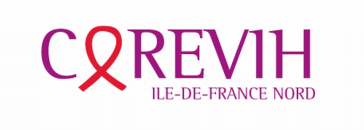 SuiViH
Avril 2018 : 243 patients inclus dans 8 CH dont 53 % ont accepté le suivi partagé 
Refus suivi partagé >70 % préférence pour suivi hospitalier seul (questions fermées) 

Age moyen 51 ans, suivi long ++ 16 ans moyenne , 52 % de patients hétérosexuels nés à l’étranger
Fin des données d’acceptabilité en cours d’analyse
Critères secondaires (faisabilité, satisfaction) : 2018-2019

Principales difficultés rencontrées : mobilisation pour participation de la part des MH, inclusion de patients hétérogène selon les centres ++ 
Arrêt des inclusions 1er trimestre 2018
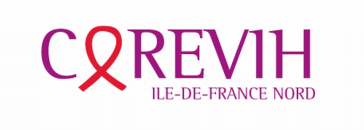 3 – VIH CLIC.fr
OUTIL D AIDE A LA PRISE EN CHARGE DES PVVIH créé entre 2015 et 2017 (thèse de médecine générale) 
Objectifs : 
Suivi rigoureux et actualisé des patients VIH Stables
Renforcer la collaboration ville/hôpital
Renforcer le rôle du MG ++ 
Cahier des charges : groupe de relecture pluri professionnel (médecins pharmaciens membres d’associations patients) chaque « fiche » relue 2 fois puis réunions régulières mensuelles 2016-2017 
Accès libre et gratuit, ordinateurs téléphones et tablettes
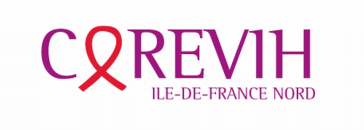 VIH CLIC.fr
Accessible depuis septembre 2017, « promotion » du site depuis (COREVIH, SFLS, CNMG, DMG, CeGGID, ARS,… )
Perspectives : 
pérennisation +++ comité de relecture pérenne et soutien institutionnel 
Mises à jour régulières
Partenariat en cours de développement 
Evaluation : projet de thèse de médecine générale pour 2019  

Fréquentation 
Entre octobre et avril 2018 : 5 884 connexions dont 76 % de nouvelles sessions 
Avril 2018 : 1 124 connections dont 74 % de nouvelle sessions
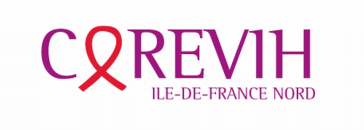 CONCLUSION
Le suivi en ville du VIH : Freins
Les MH des CHU réticents a déléguer, les MG non formés difficiles à mobiliser, les patients habitués à un suivi hospitalier quasi strict
Initiation d’une pratique parfois nouvelle à évaluer / adapter dans le temps 
SuiViH en cours, suites : Cohorte ? Enquête qualitative patients et médecins participants 2019 (explorer points + et difficultés) 

VIH CLIC : outil d’aide au suivi partagé +++ et de formation continue pour les professionnels de santé de ville – en particulier MG - à diffuser et à porter dans le temps pour une MAJ constante et pérennité de l outil . Evaluation 2019 

Actions ponctuelles à poursuivre : soirées DPC (1ÈRE 2018)et autres actions en cours de réflexion
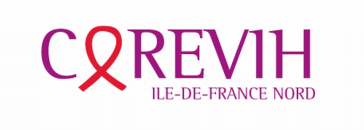 Merci pour votre attention